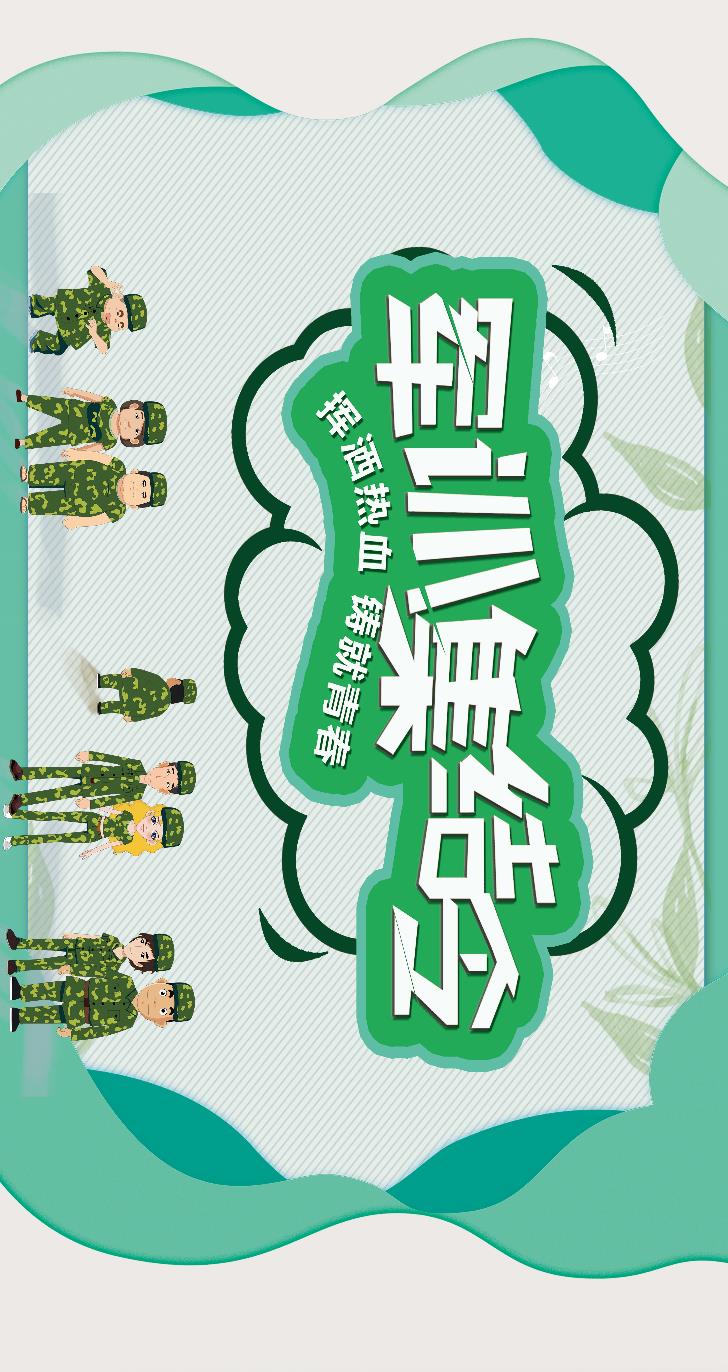 目
录
Contents
01
在此输入题目
02
在此输入题目
03
在此输入题目
在此输入题目
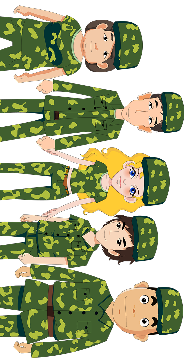 04
CHAPTER
01
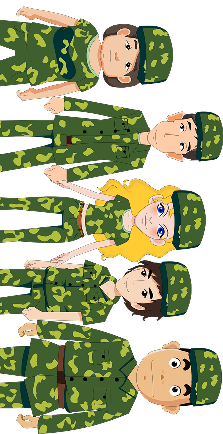 此处添加内容
此处添加内容
此处添加内容
70%
30%
40%
60%
CHAPTER
02
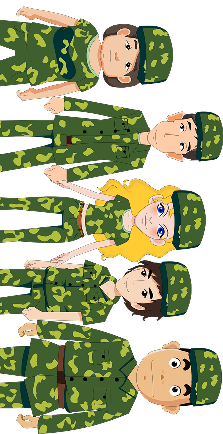 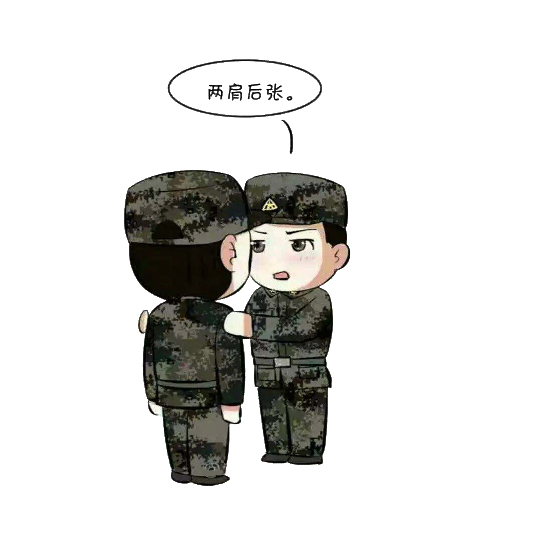 点击添加文本
添加
内容
“
“
“
03
02
01
CHAPTER
03
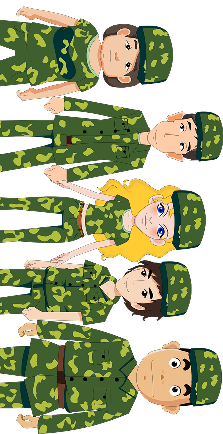 1
2
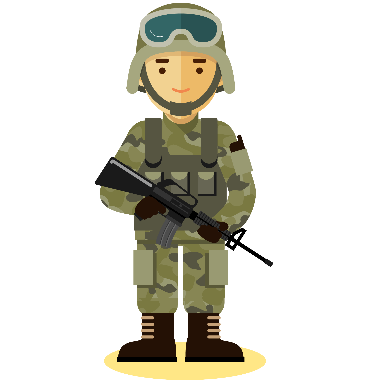 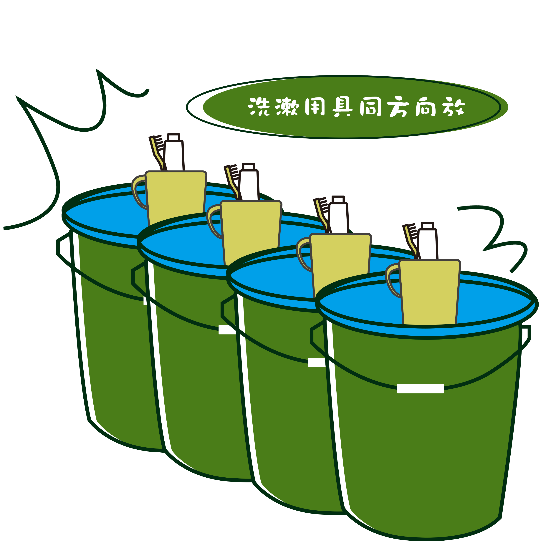 0.70%
70%
95%
0.95%
03
02
01
02
01
03
CHAPTER
04
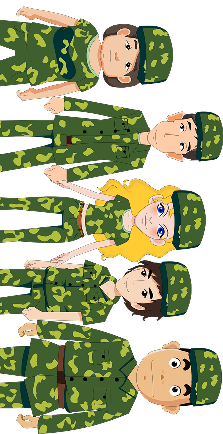 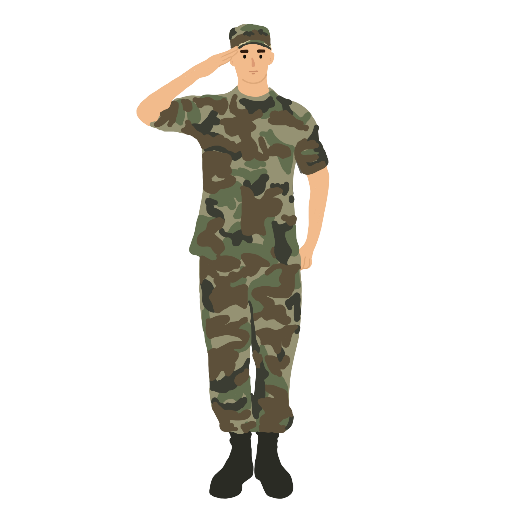 0.25%
25%
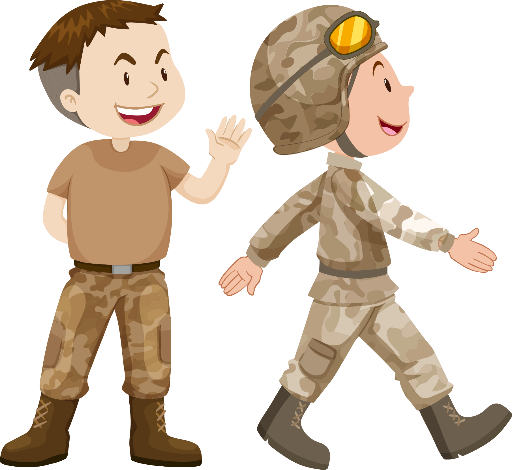 55%
0.55%
68%
74%
添加标题
添加标题
79%
62%
添加标题
添加标题
71%
60%
添加标题
添加标题
98%
96%
添加标题
添加标题
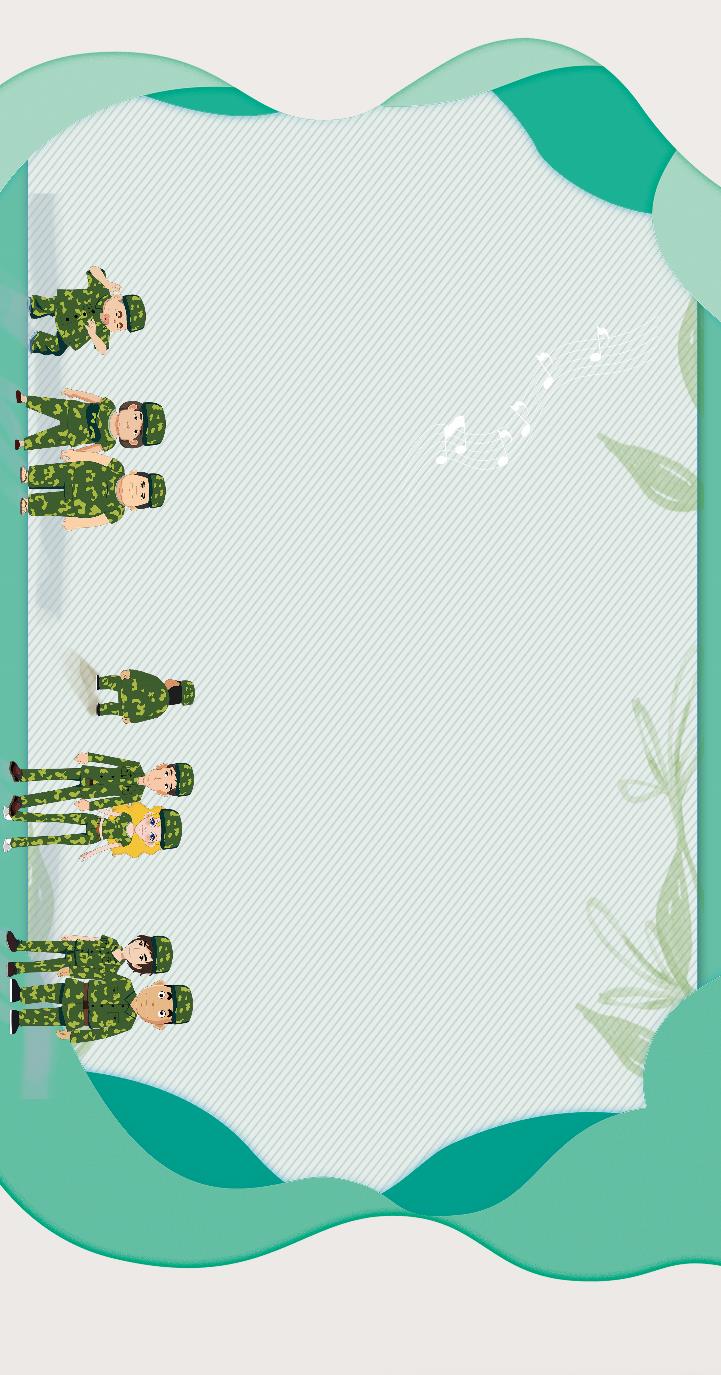 感谢观看，谢谢聆听！